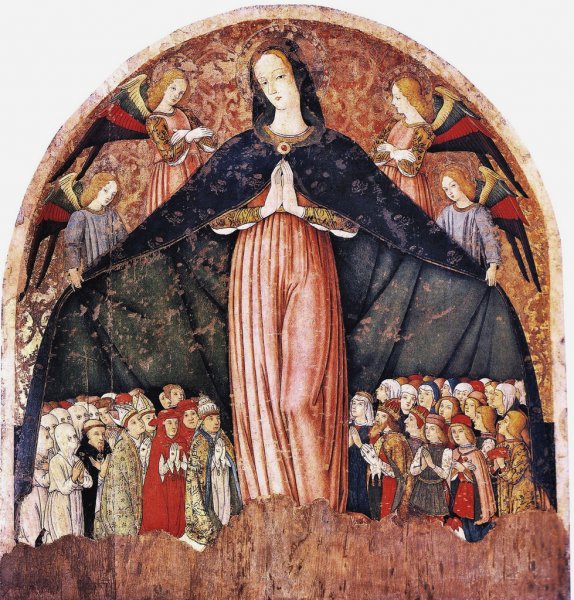 Pietro Alemanno, Mater misericordiae, in  Sarnano (MC),  1494 La Mater Misericordiaenella pietà e nell’arte
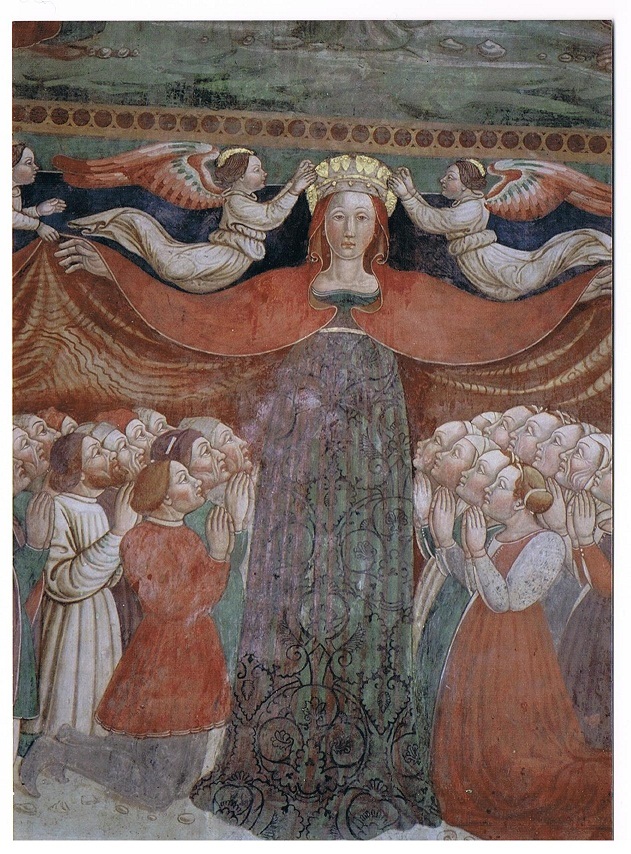 Mater misericordiae
Niardo (Bs) 
Eremo di san Giorgio
affresco del XV secolo
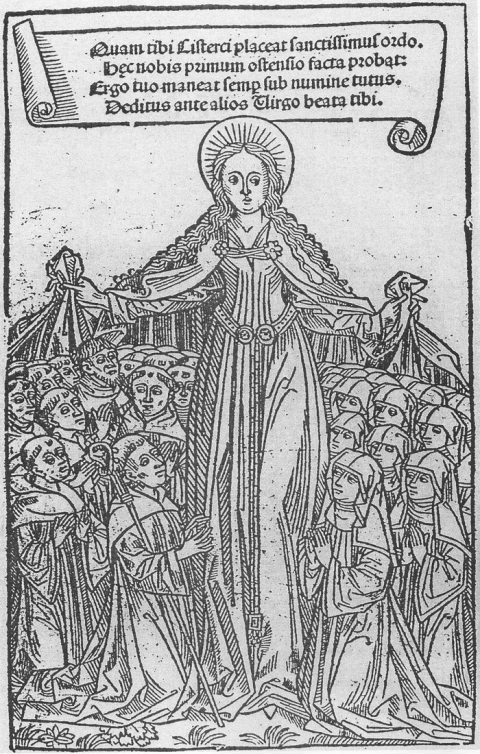 Mater Cistercensium, Gravure sur bois, extraite de Jean de Cirey, Collecta privilegiorum ordinis cisterciensis, Dijon, imprimeur Petrus Metlinger, 1491
Mater misericordiae
Bottega del ML 757,  c. 258
Miniatura,  1390
Parigi, Biblioteca Nazionale
Simone Martini,  Madonna della Misericordia, dalla chiesa di San Bartolomeo di Vertine (Chianti), Pinacoteca Nazionale di Siena, 1308
Della Robbia: Visitazione,1445 circa, terracotta invetriata, San Giovanni Fuorcivitas, Pistoia
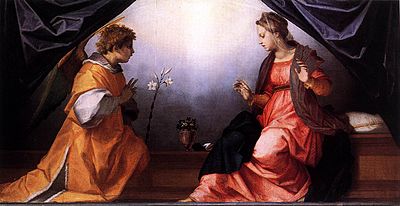 Andrea del Sarto,  Annunciazione Della Scala, 1528 circa, 
Firenze, Galleria Palatina
Giovanni di Paolo (1403 - 1482), Madonna del Manto, Siena, San Clemente ai Servi, 1431.
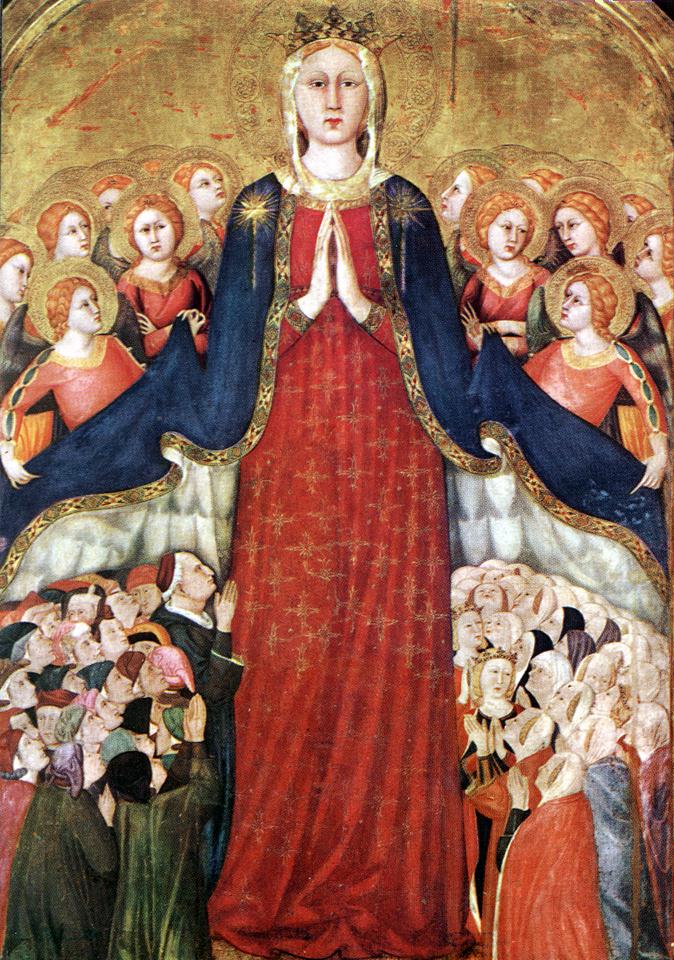 Lippo Memmi
Madonna dei raccomandati, 
1350 ca., Orvieto, 
cappella del Corporale
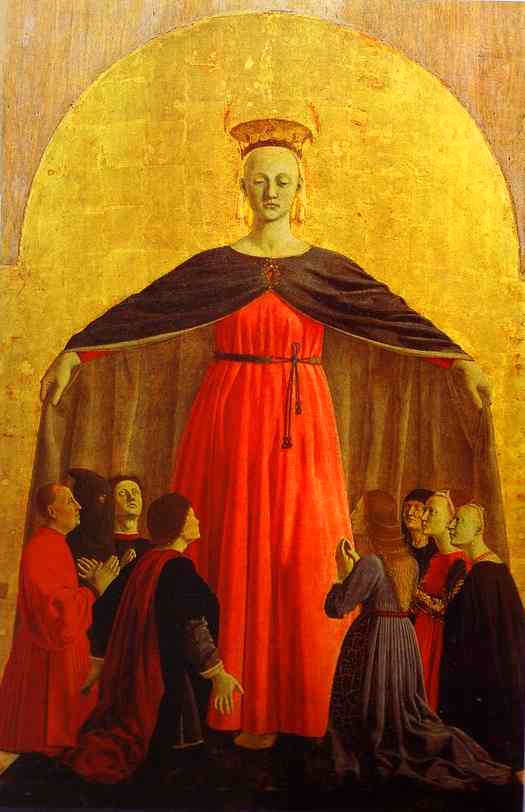 Piero della Francesca
 Madonna della Misericordia, 
 polittico,
 Pinacoteca Comunale di Sansepolcro, 1460
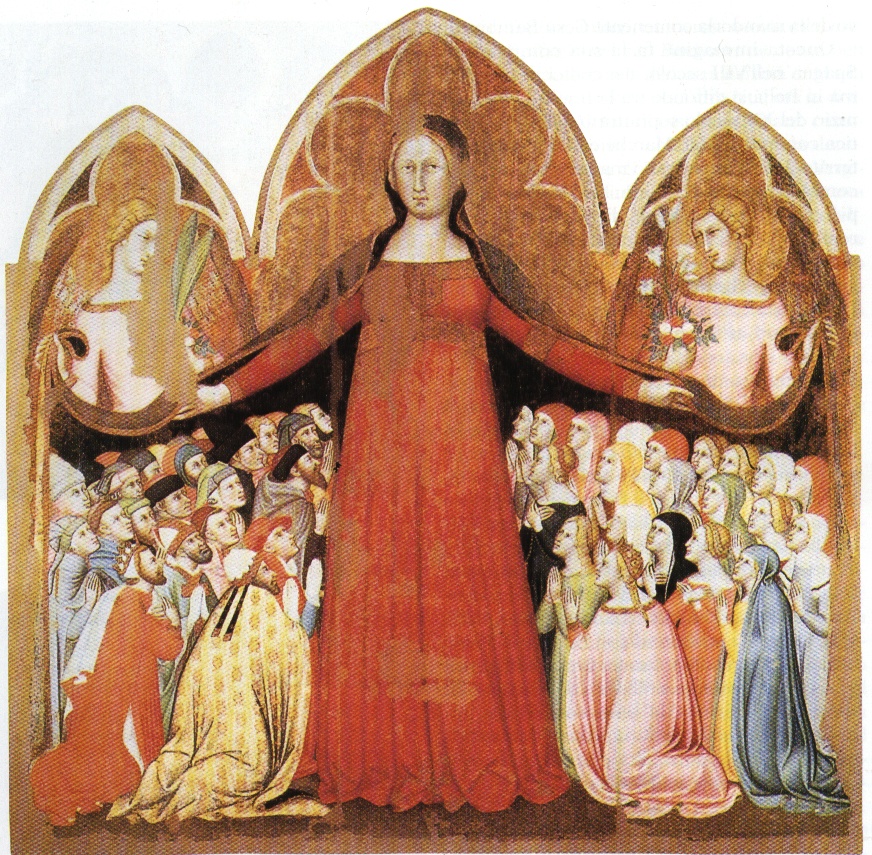 Bartolo di Fredi, Madonna della Misericordia 
o del Parto, 
Pienza, 
Museo diocesano 1364
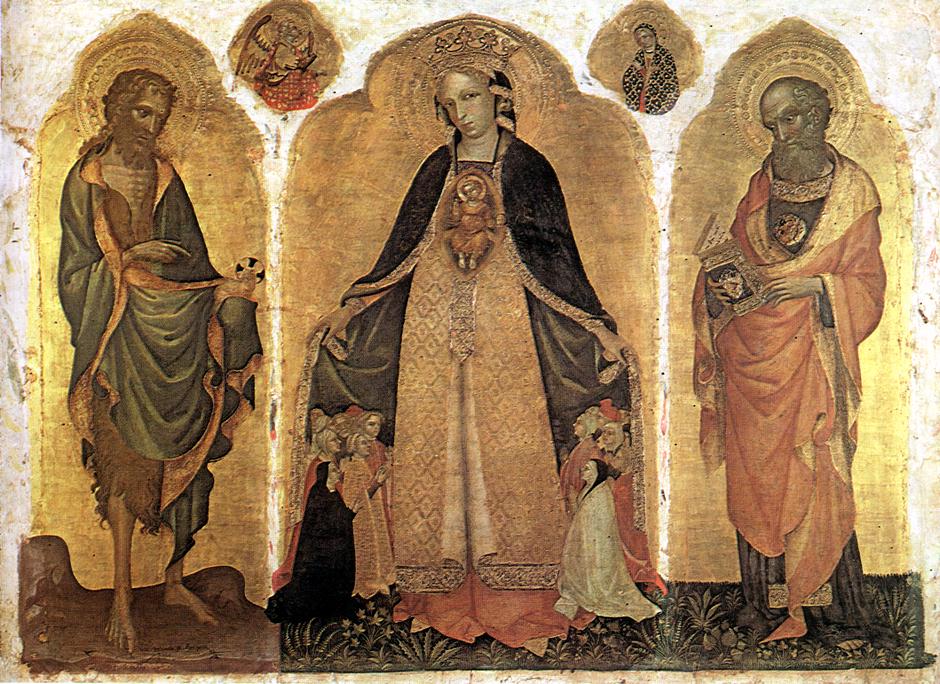 Jacobello da Fiore, Trittico della Madonna della Misericordia,  
 Gallerie dell'Accademia, Venezia, 1415.
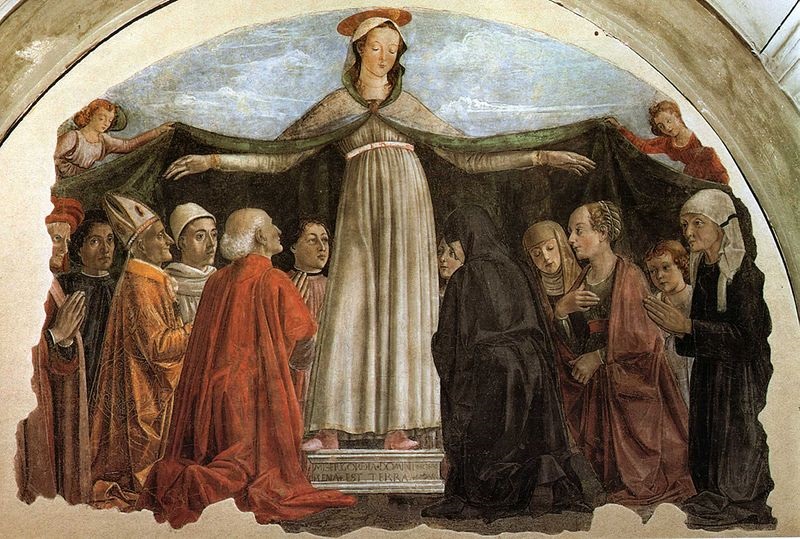 Domenico Ghirlandaio, Mater misericordiae,
 Firenze Ognissanti, cappella Vespucci, 1472
Bartolomeo Caporali,  Madonna della Misericordia, 1482 Montone (Perugia), Museo Civico di San Francesco
Barnaba da Modena Madonna della Misericordia, Genova, chiesa dei Servi, 1363,
Mater Misericordiae,  Venezia, Scuola dei Calegheriin Campo San Donà a san Polo, sec. XV
Michelangelo Merisi da Caravaggio,  Le Sette opere di Misericordia, Napoli,  Pio Monte della Misericordia 1606-1607
Michelangelo Merisi da Caravaggio,  Le Sette opere di Misericordia, Napoli,  Pio Monte della Misericordia 1606-1607, part.
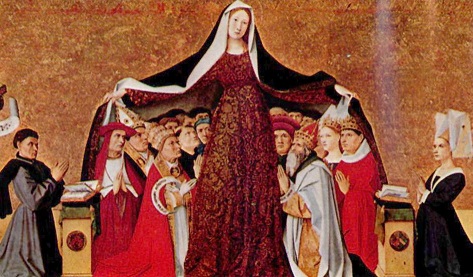 Enguerrand Quarton, 
La vierge de miséricorde de la famille Cadard,
Musée Condé, Chantilly, 1452
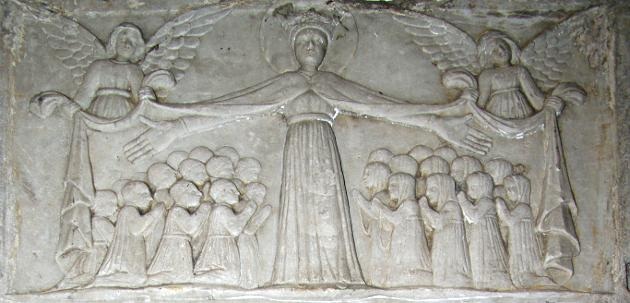 Sub tuum praesidium confugimus,Sancta Dei Genetrix. Nostras deprecationes ne despiciasin necessitatibus ,
sed a periculis cunctis libera nos semper,
Virgo gloriosa et benedicta.